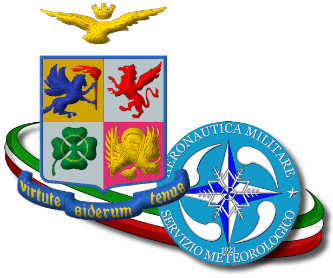 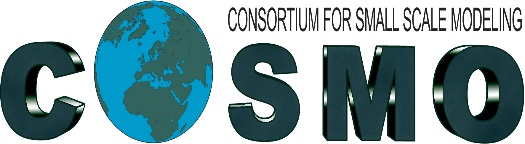 Status of COSMO/ ICON-KENDA @COMET
Francesca Marcucci, Lucio Torrisi, Valerio Cardinali
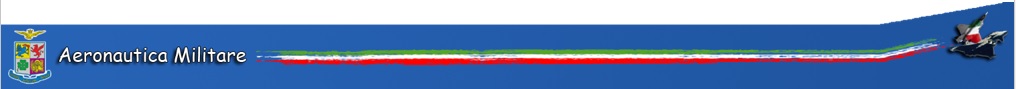 Pre-operational ICON-IT run (2.2km/65vl) with IFS LBC and ICON-KENDA DA cycle
ICON-IT designed similar to COSMO-IT (same namelist as ICON-D2)
Last version of ICON code («icon-nwp» branch) 
	(1. Daniel’s modification to manage the use of FG as BC in IAU)
Last version of KENDA code (same namelist as KENDA-ICON-D2)
Ecflow suite implemented: 1hour KENDA cycle (40 members) with IFS BC pre-operational since 14 february 2020
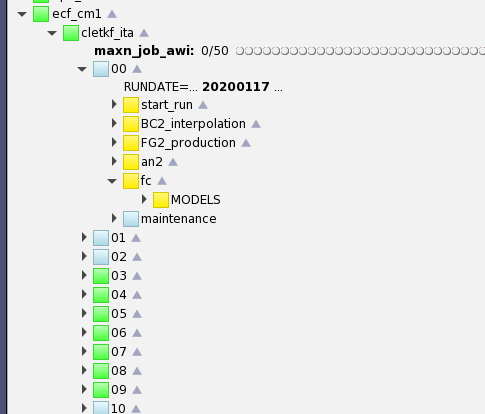 Remap of LBC on the ICON-IT domain (EPS and HRES IFS-ECMWF)
OPE:  init_mode=5 (IAU)
ICON background ens. (fof files production)
COLD START: init_mode=2 (IFS AN)
KENDA-ICON analysis (ingested obs: temp,synop,local,ship,buoy,wprof,ascat,amdar,modes to be monitored: AMSUA,MHS,ATMS radiances)
Long model run (up to 48h) at 00/12UTC
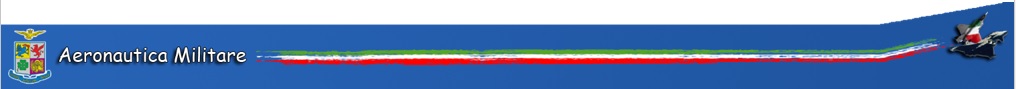 Ensemble Data Assimilation:
RAOB (also descent), PILOT, SYNOP, SHIP, BUOY, Wind Profilers/Radars, AMDAR-AIREP, Mode-S, Meteosat AMV, Metop scatt. winds, NOAA/Metop AMSUA/MHS and NPP ATMS radiances
1h cycle
2.2 km
65 v.l.
40+1 m.
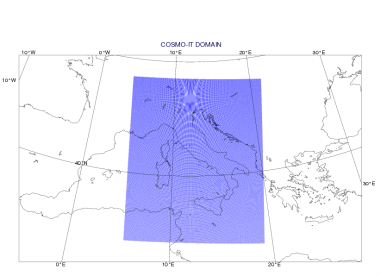 Observations
1h
LETKF
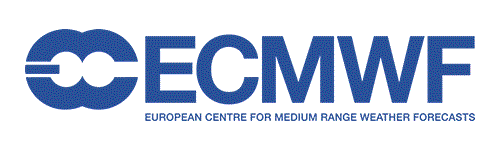 Boundary Conditions
(HRES, ENS)
Deterministic
Analysis
Ensemble
Analysis
2.2 km
65 v.l.
20 m.
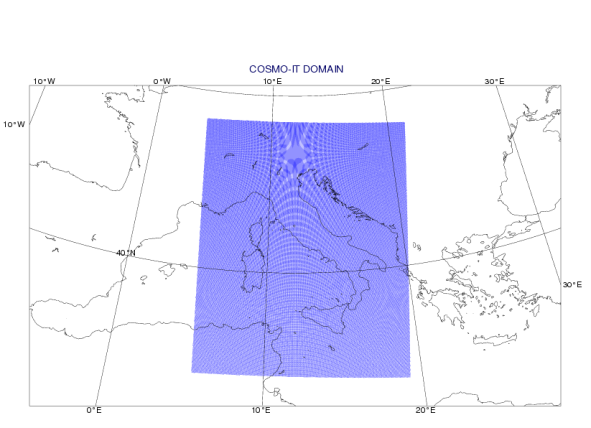 2.2 km
65 v.l.
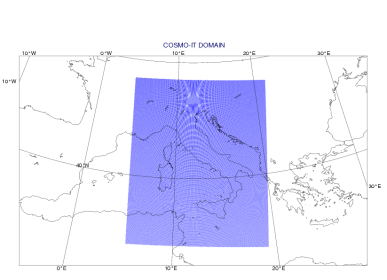 To be implemented
with the GPU version
explicit convection
ICON-IT EPS
ICON-IT
Ensemble Prediction System:
Long run up to +48h
Local Area Modeling:
OBS INCREMENTS STATISTICS
1st may – 25th aug 2020
ICON-IT vs COSMO-IT
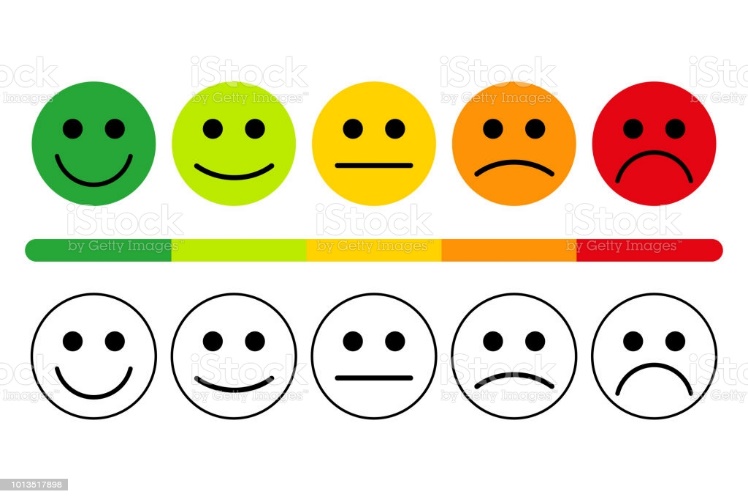 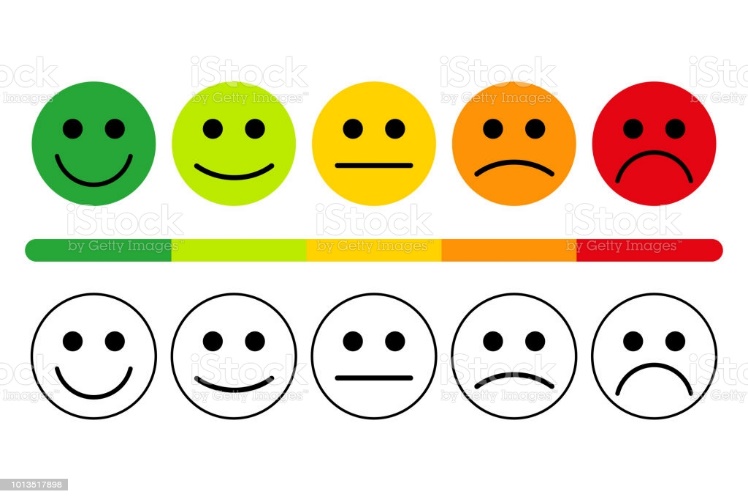 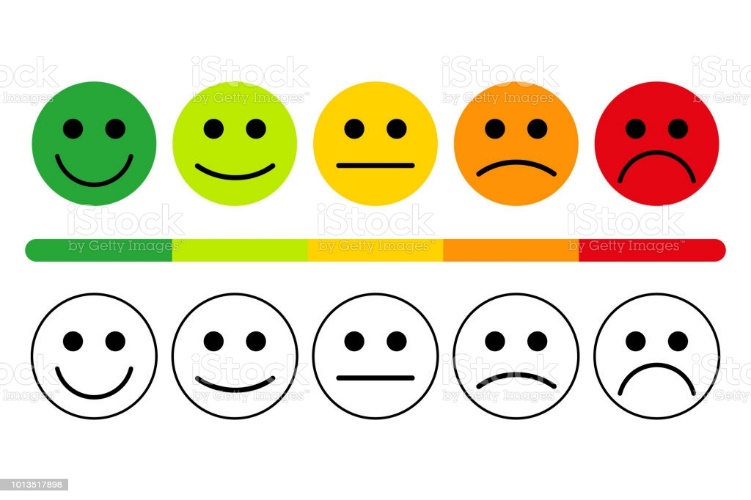 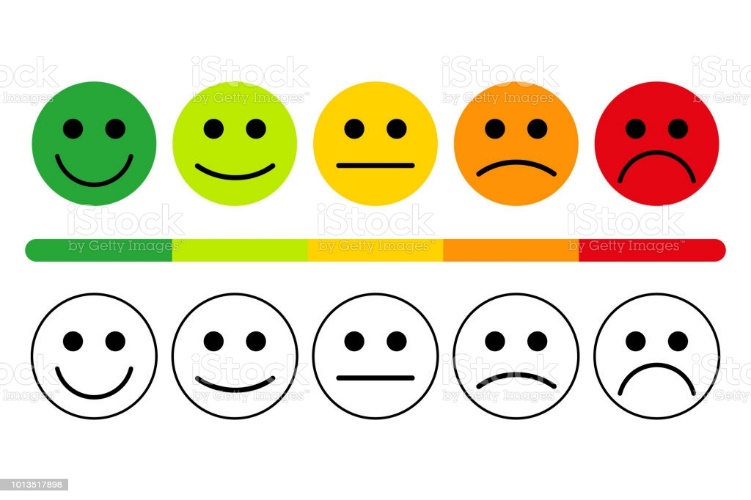 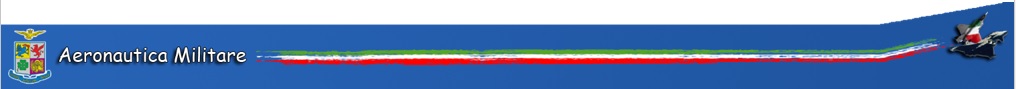 ICON-IT:      O - fg     vs      O - an
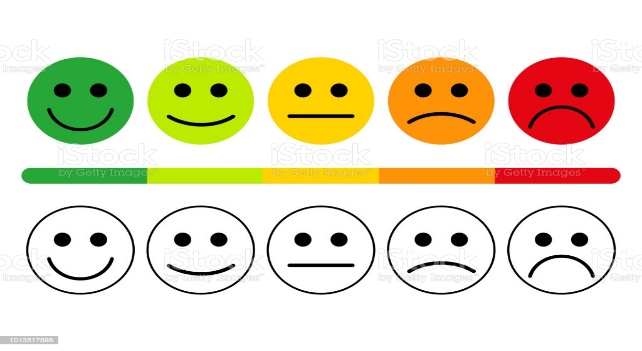 stdv U
nobs
mean U
stdv RH
nobs RH
mean RH
stdv T
nobs
mean T
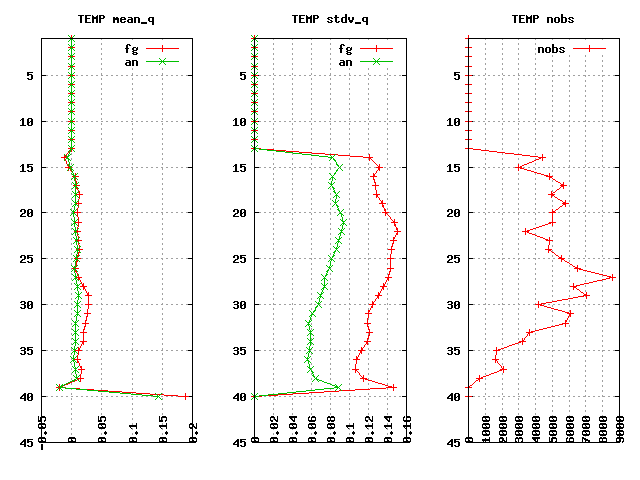 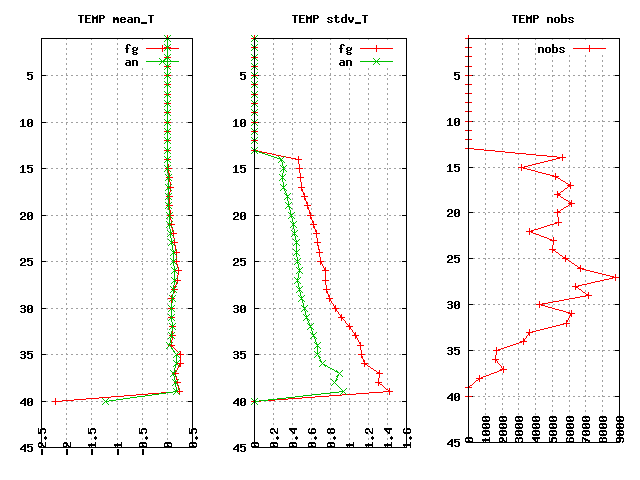 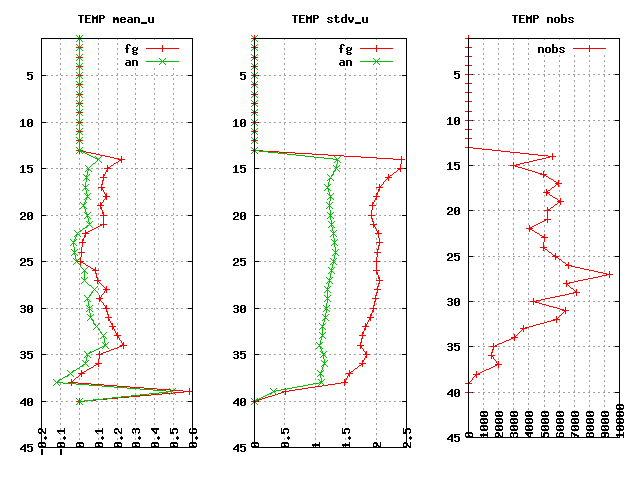 T E M P
stdv U
nobs
mean U
stdv RH
nobs RH
mean RH
stdv T
nobs
mean T
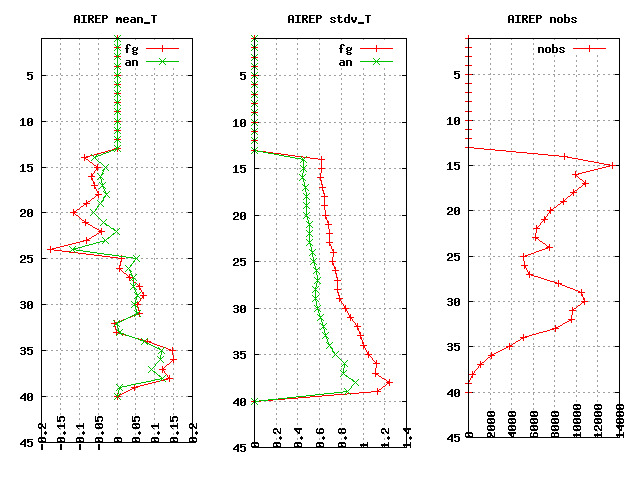 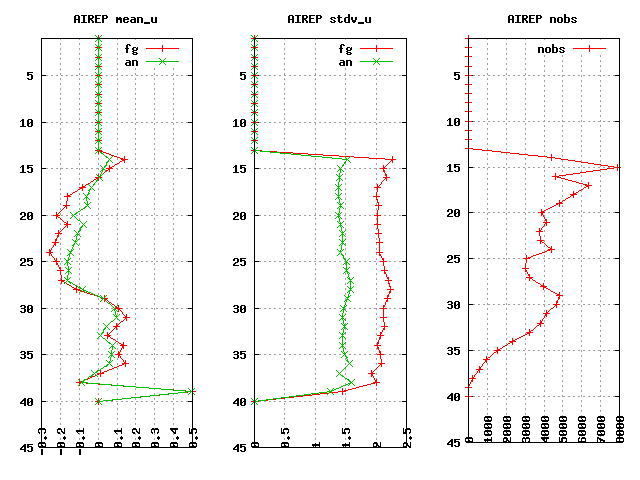 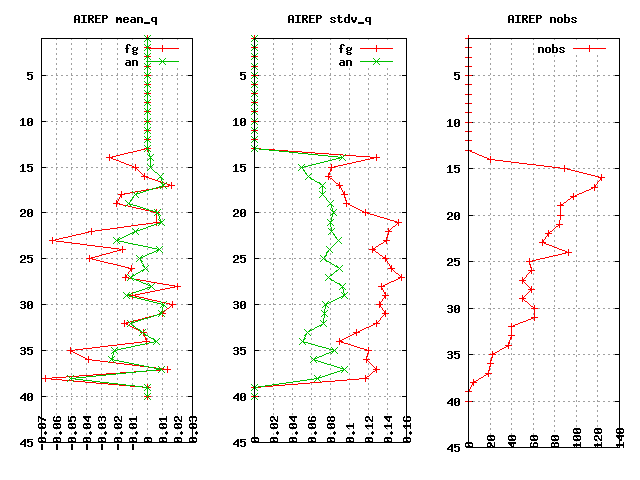 AIRCRAFT+MODES
ICON-IT:      O - fg     vs      O - an
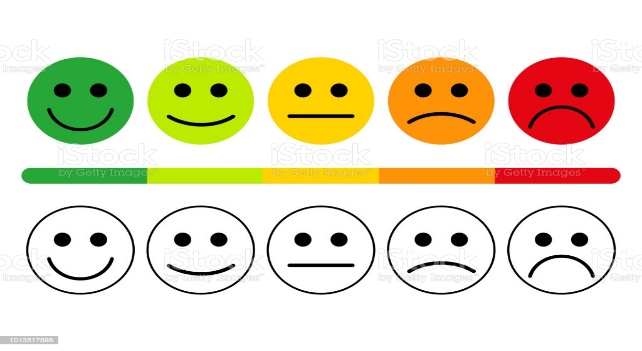 stdv U
nobs
stdv U
mean U
nobs
mean U
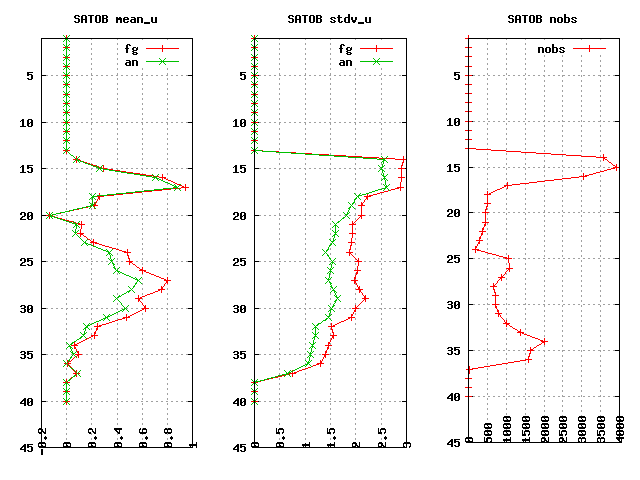 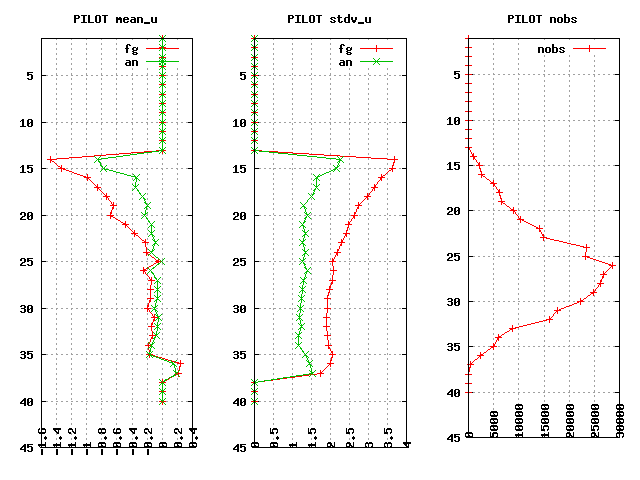 A M V
WPROF
stdv T
nobs
mean T
stdv T
stdv T
nobs
nobs
mean T
mean T
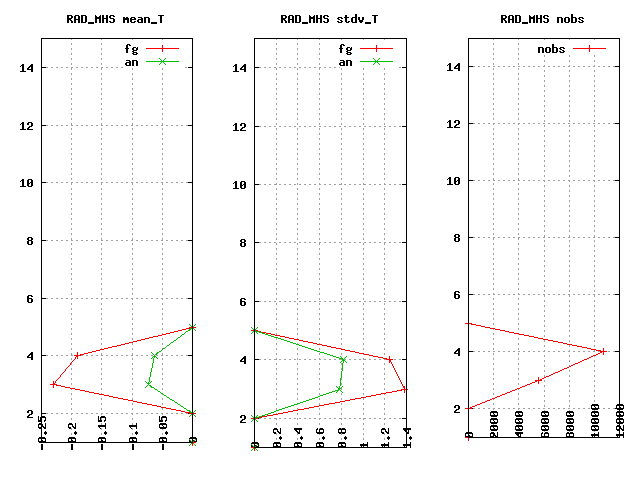 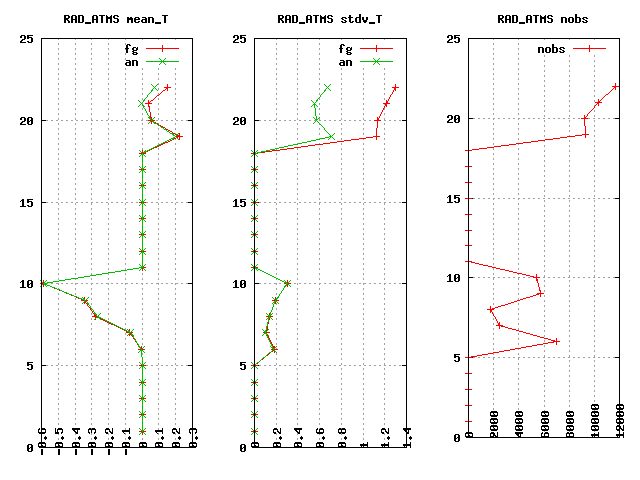 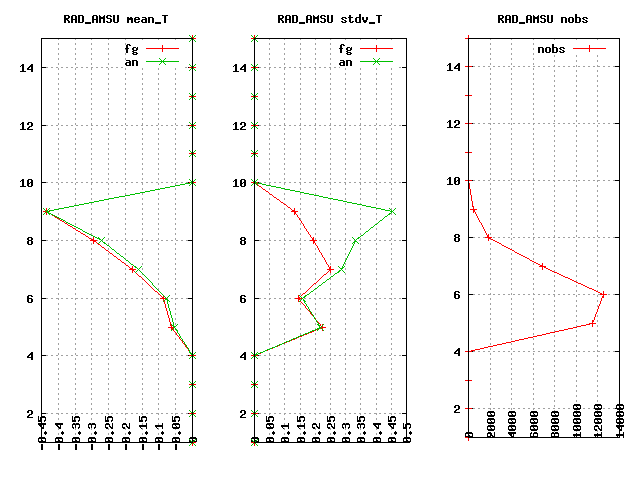 M H S
A M S U
A T M S
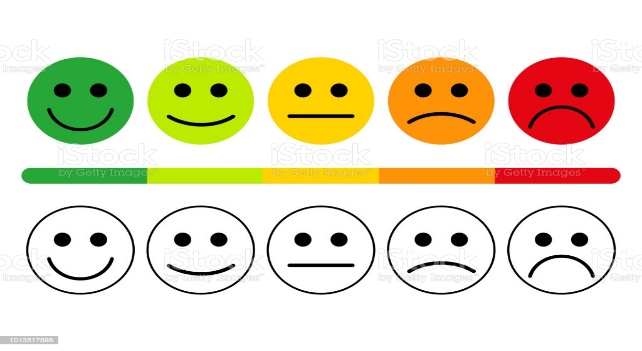 O - AN:      Cosmo-it     vs      Icon-it
stdv U
stdv U
mean U
mean U
stdv T
mean T
stdv RH
mean RH
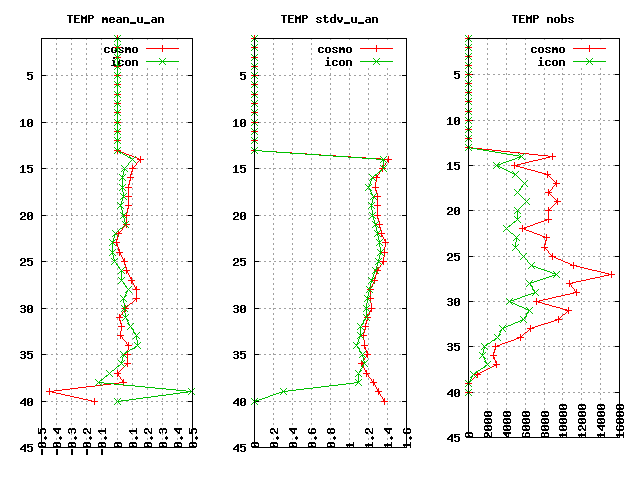 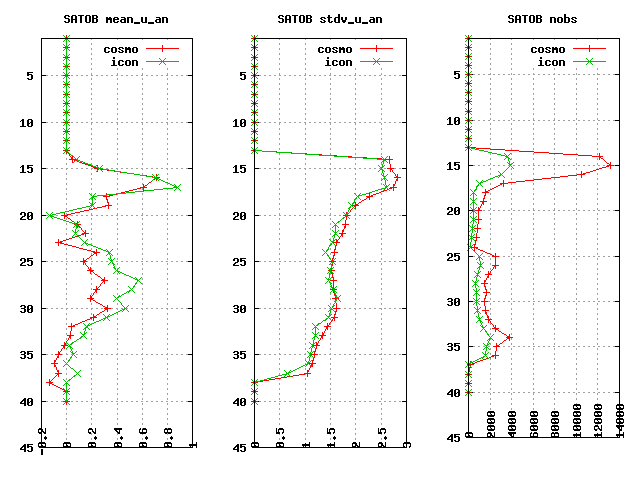 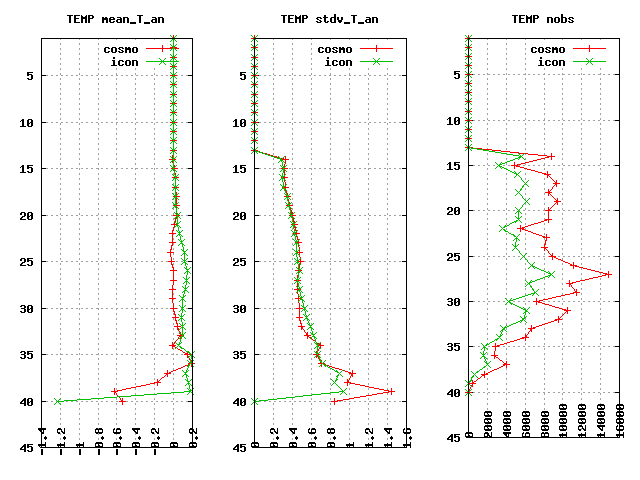 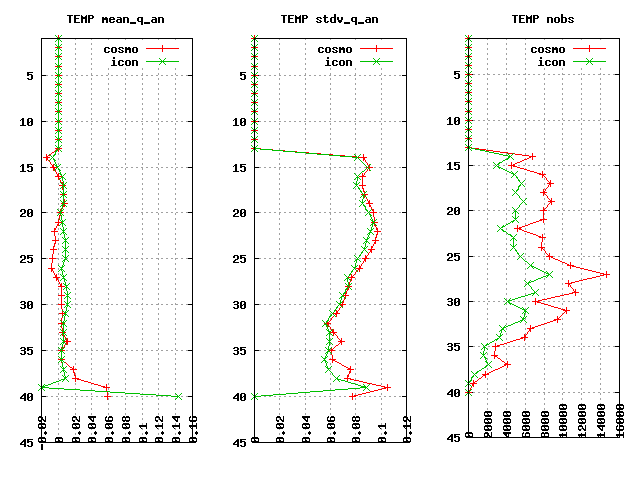 A M V
T E M P
stdv U
mean U
stdv U
mean U
stdv T
mean T
stdv RH
mean RH
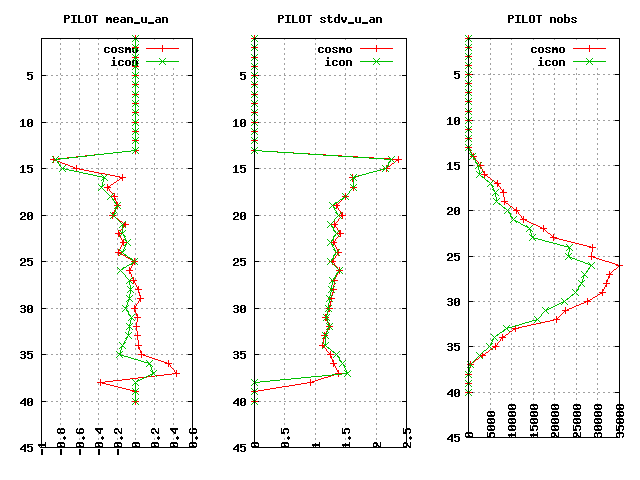 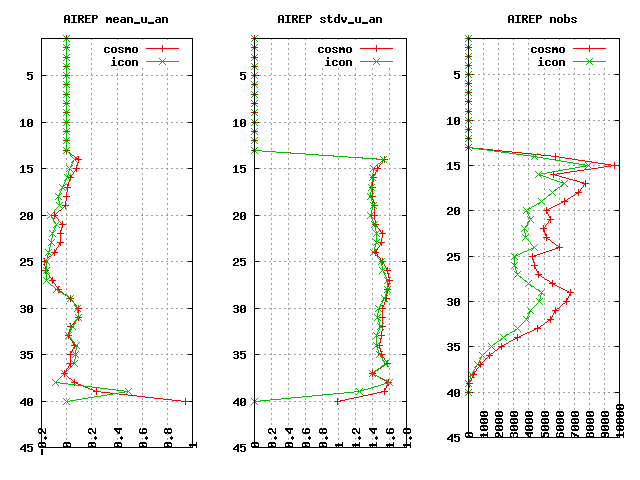 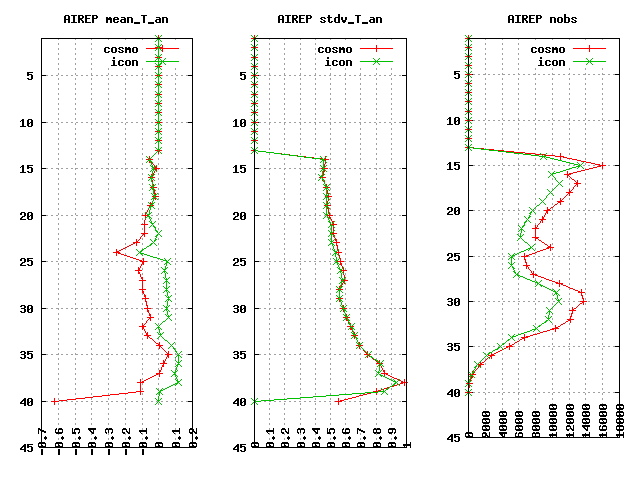 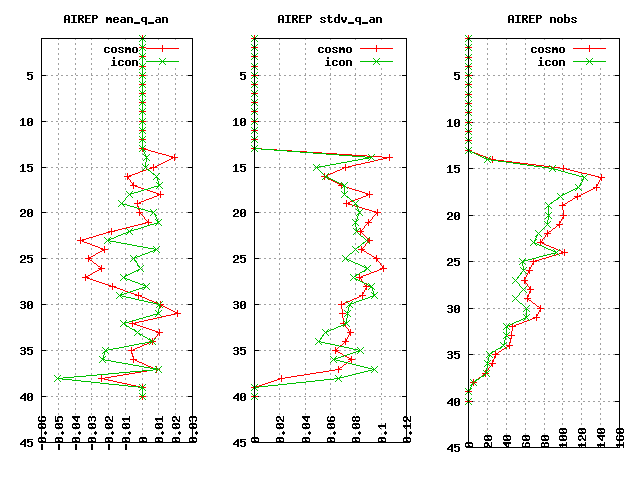 WPROF
AIRCRAFT+MODES
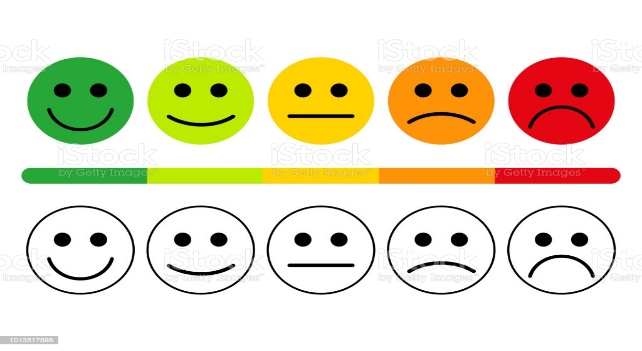 O - FG:      Cosmo-it     vs      Icon-it
stdv U
stdv U
mean U
mean U
stdv T
mean T
stdv RH
mean RH
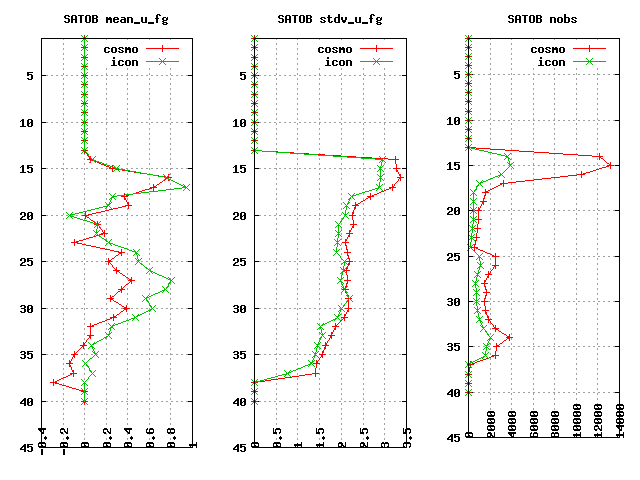 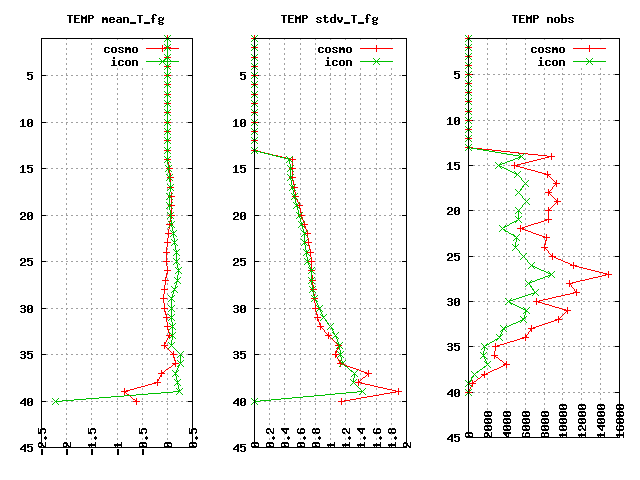 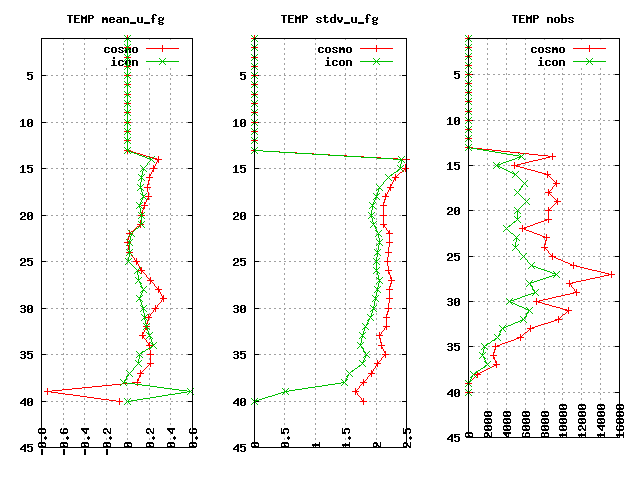 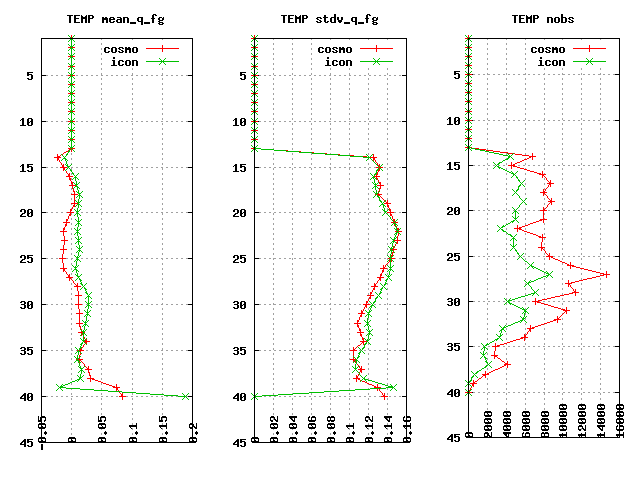 A M V
T E M P
stdv U
mean U
stdv U
mean U
stdv T
mean T
stdv RH
mean RH
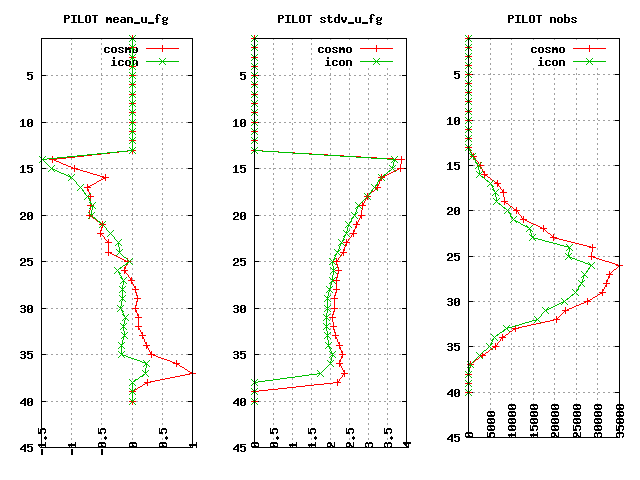 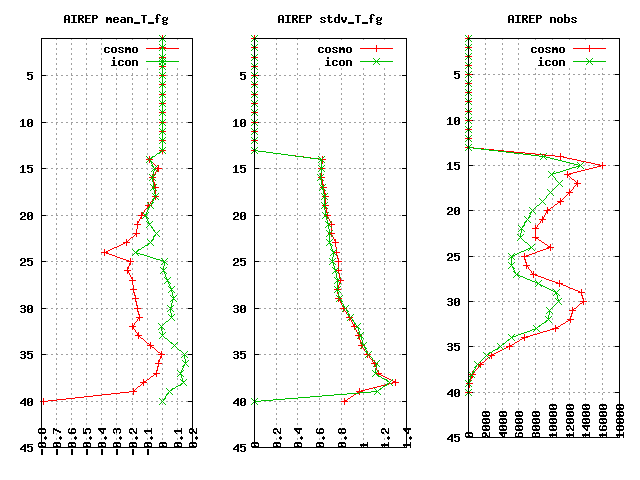 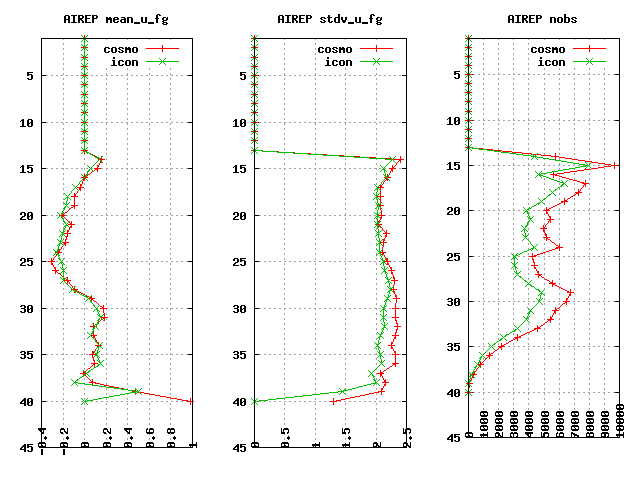 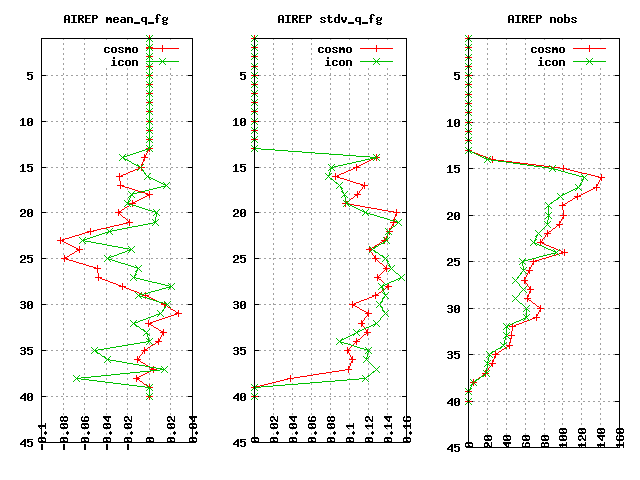 WPROF
AIRCRAFT+MODES
SPREAD:      Cosmo-it     vs      Icon-it
T_fg
U_fg
T_an
RH_an
U_an
RH_fg
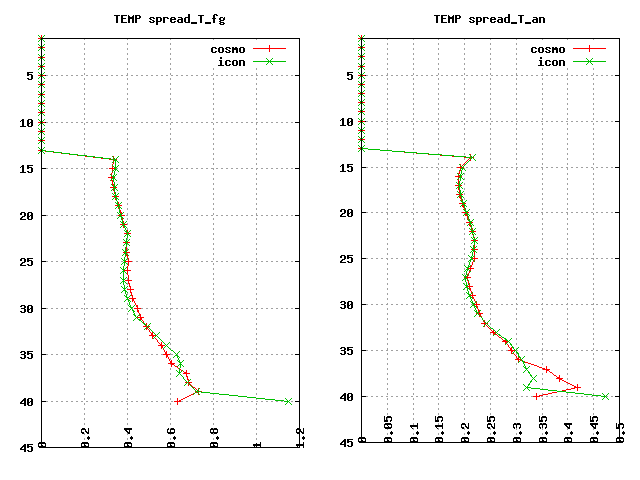 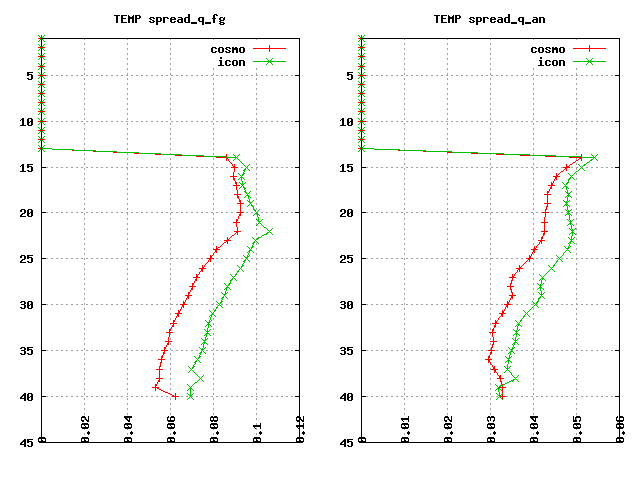 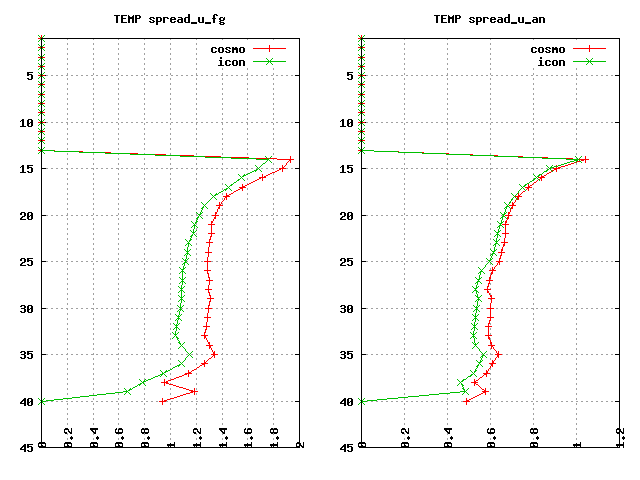 T E M P
U_fg
U_an
T_fg
U_fg
RH_fg
T_an
U_an
RH_an
U_fg
U_an
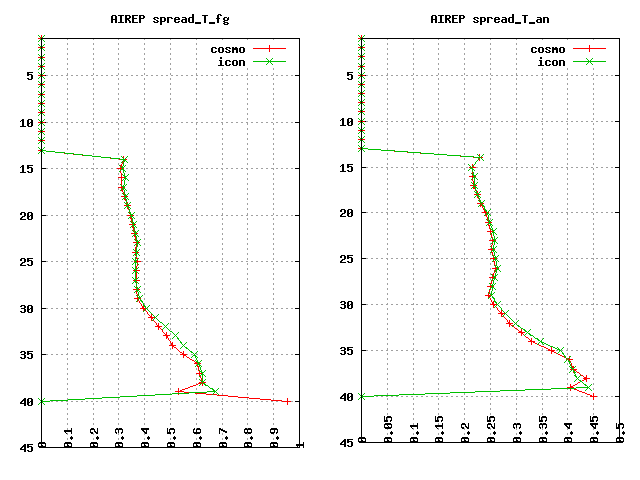 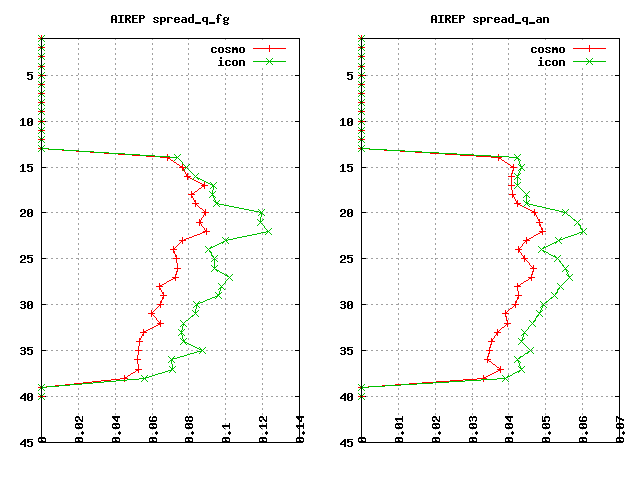 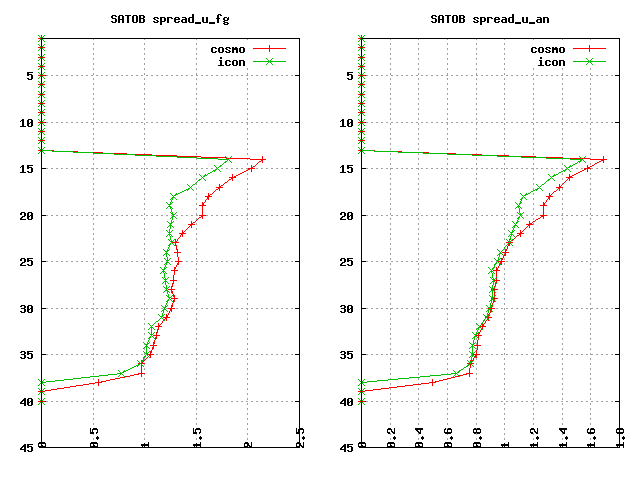 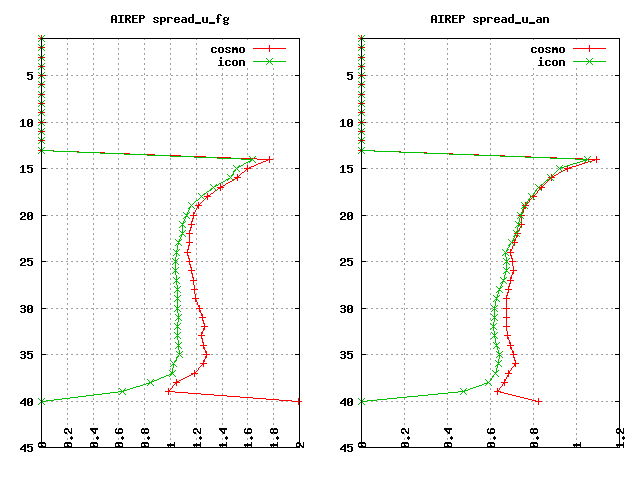 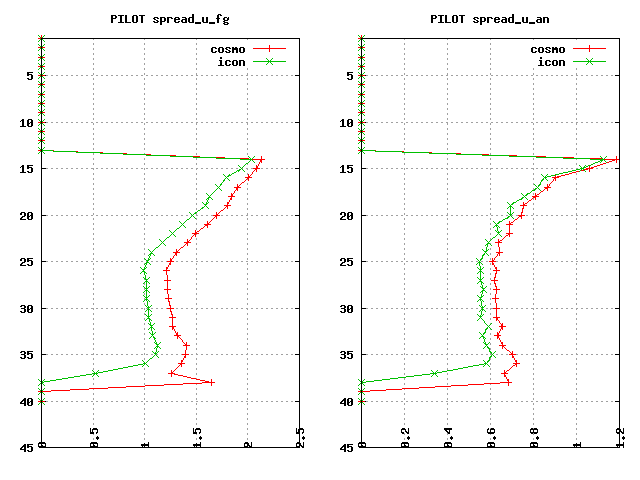 A M V
WPROF
AIRCRAFT+MODES
VERIFICATION RESULTS
1st may – 25th aug 2020
ICON-IT vs COSMO-IT
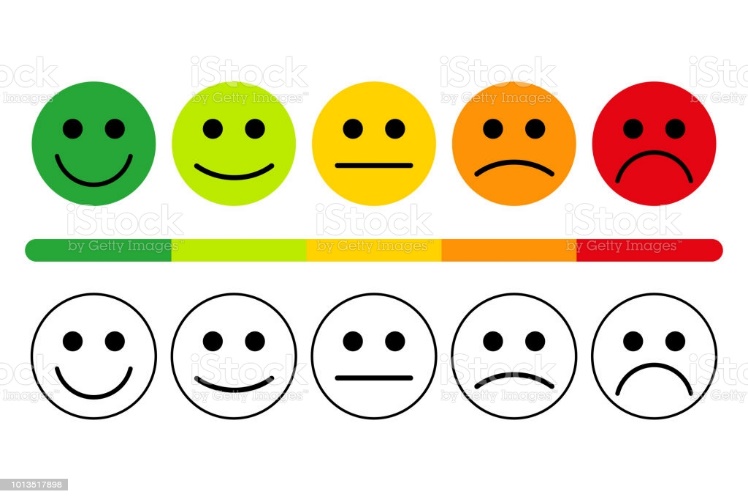 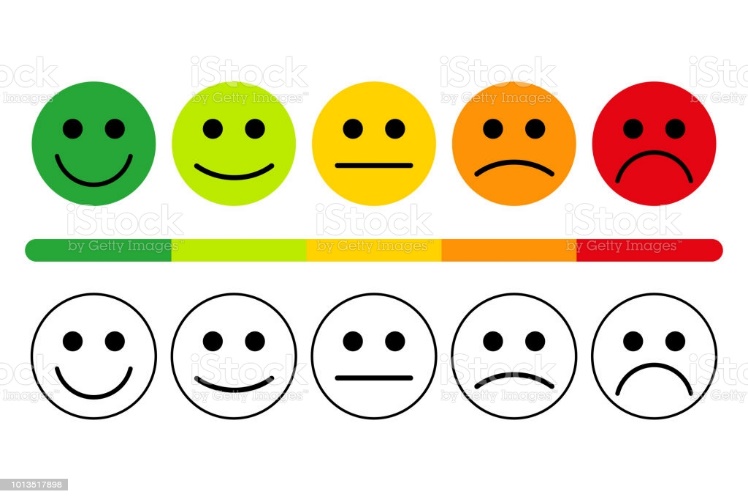 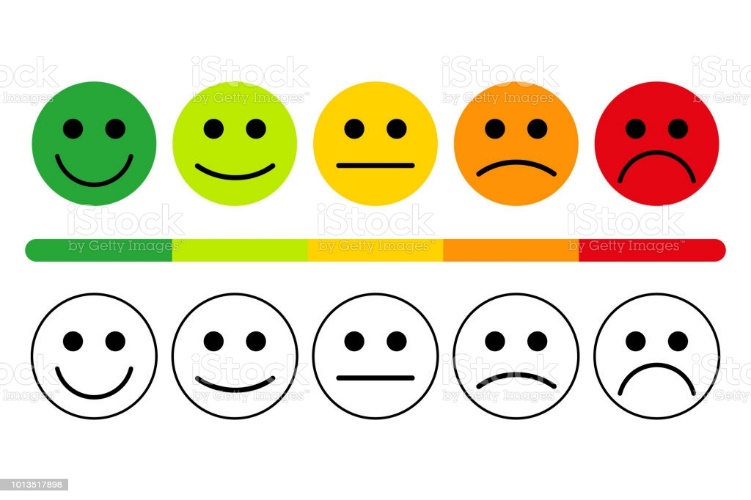 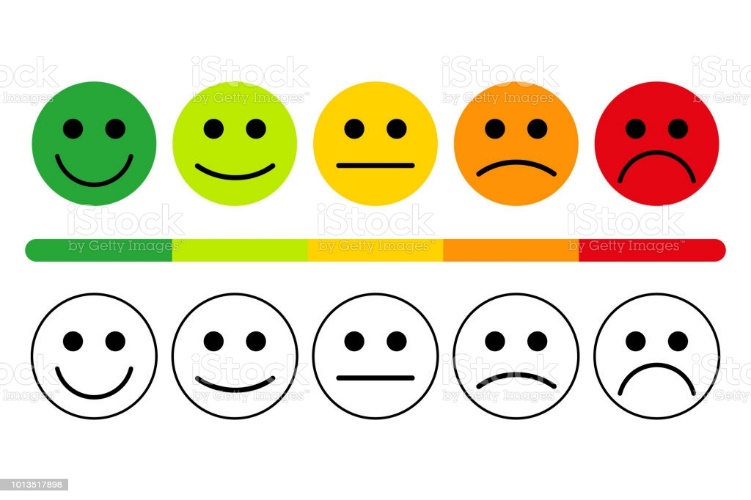 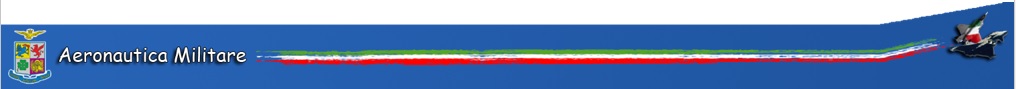 Upper-air Temperature
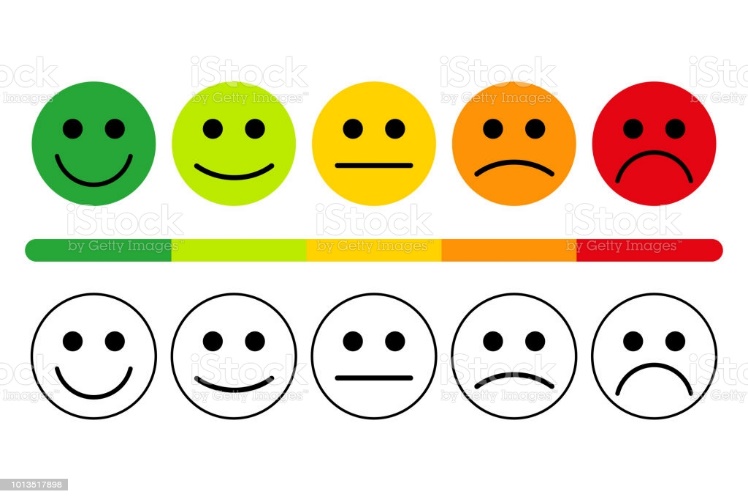 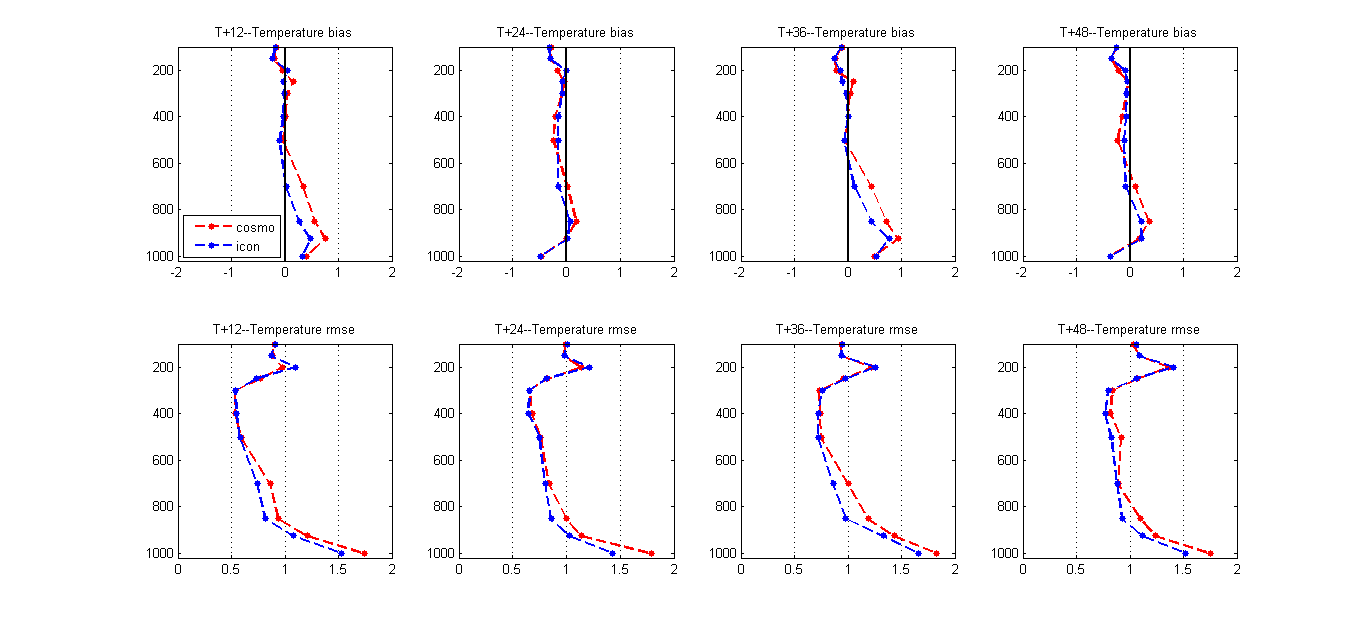 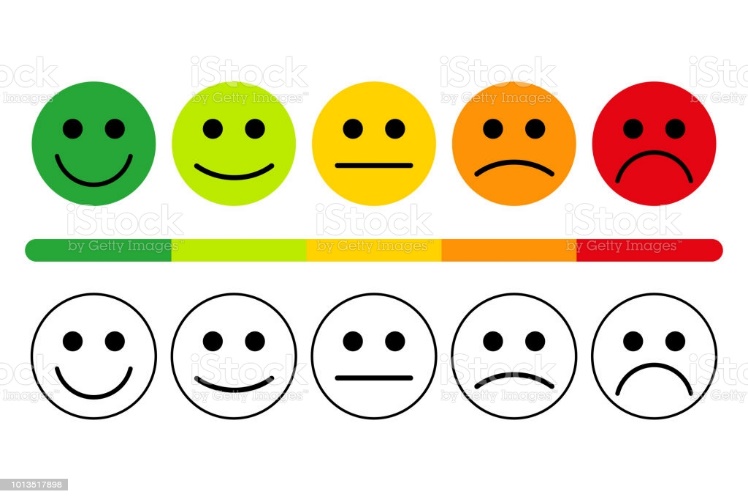 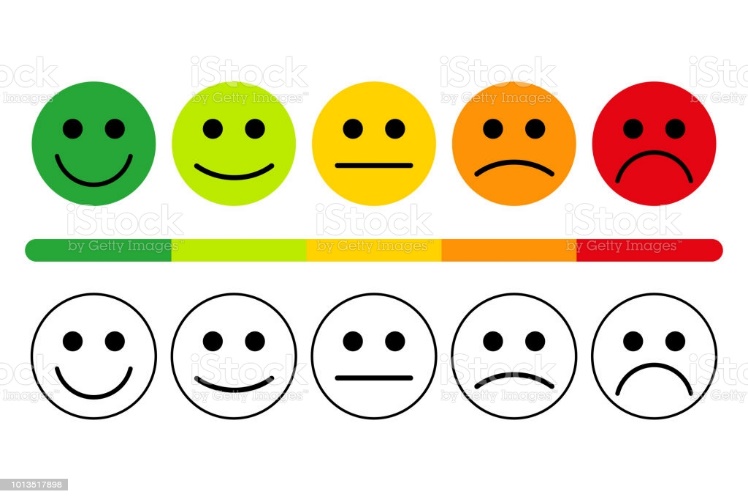 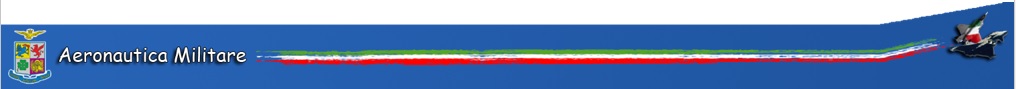 Upper-air wind
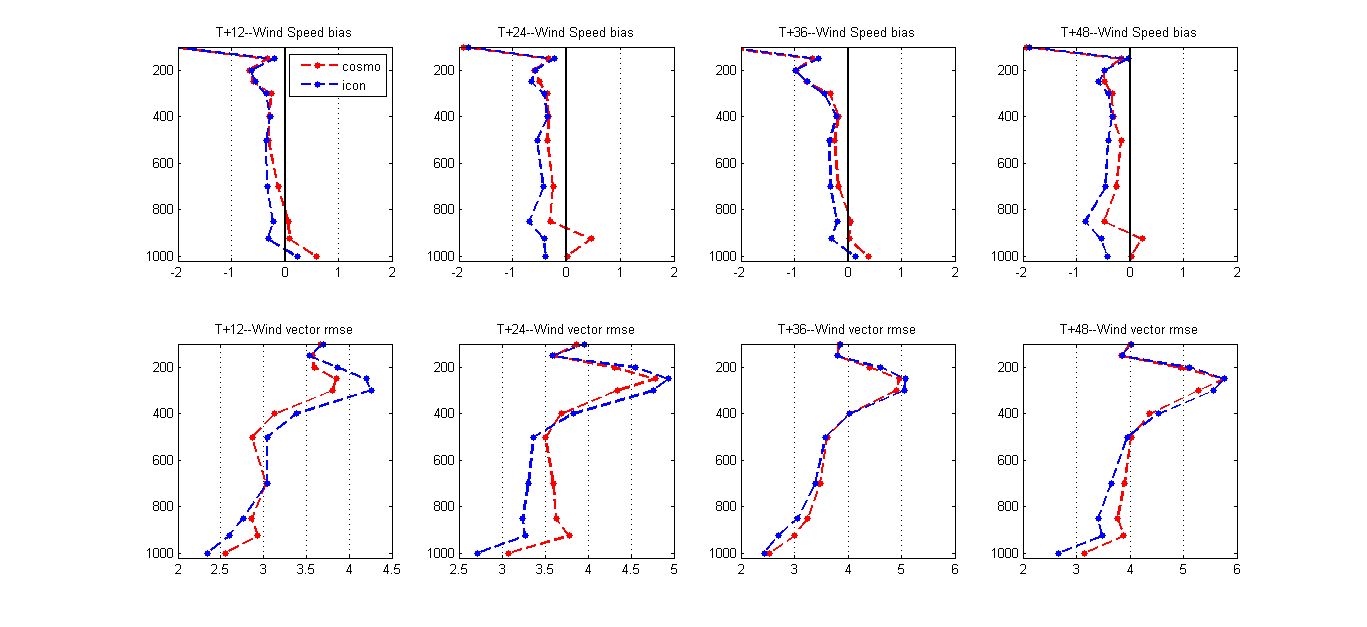 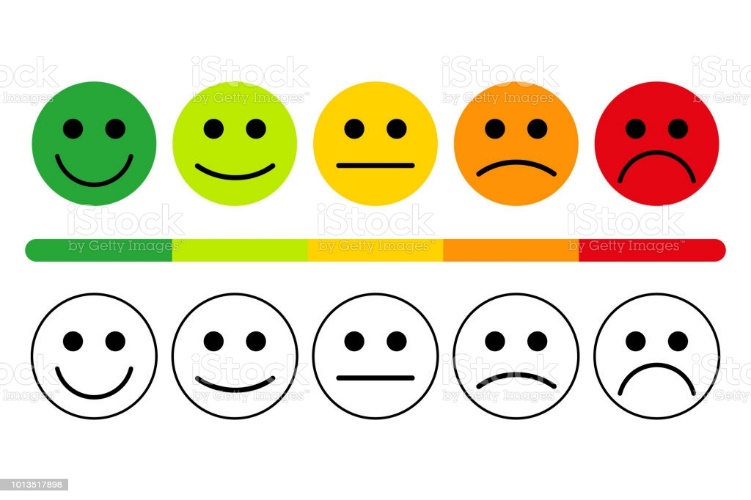 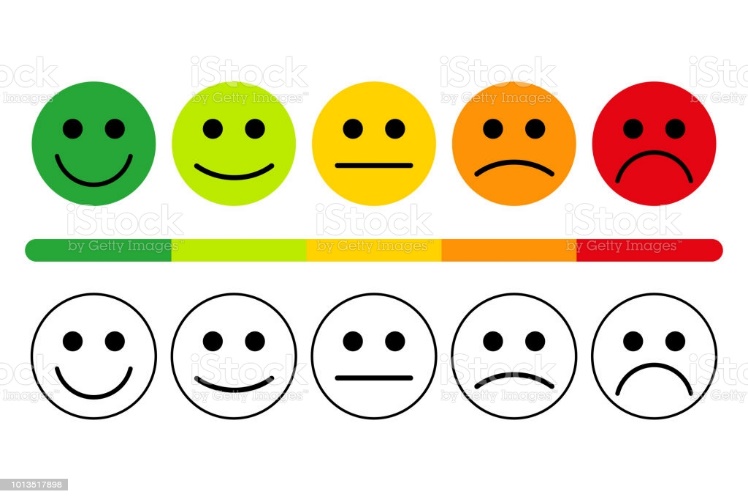 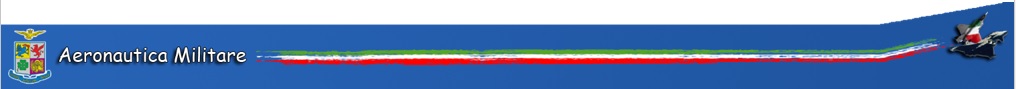 Upper-air Relative Humidity
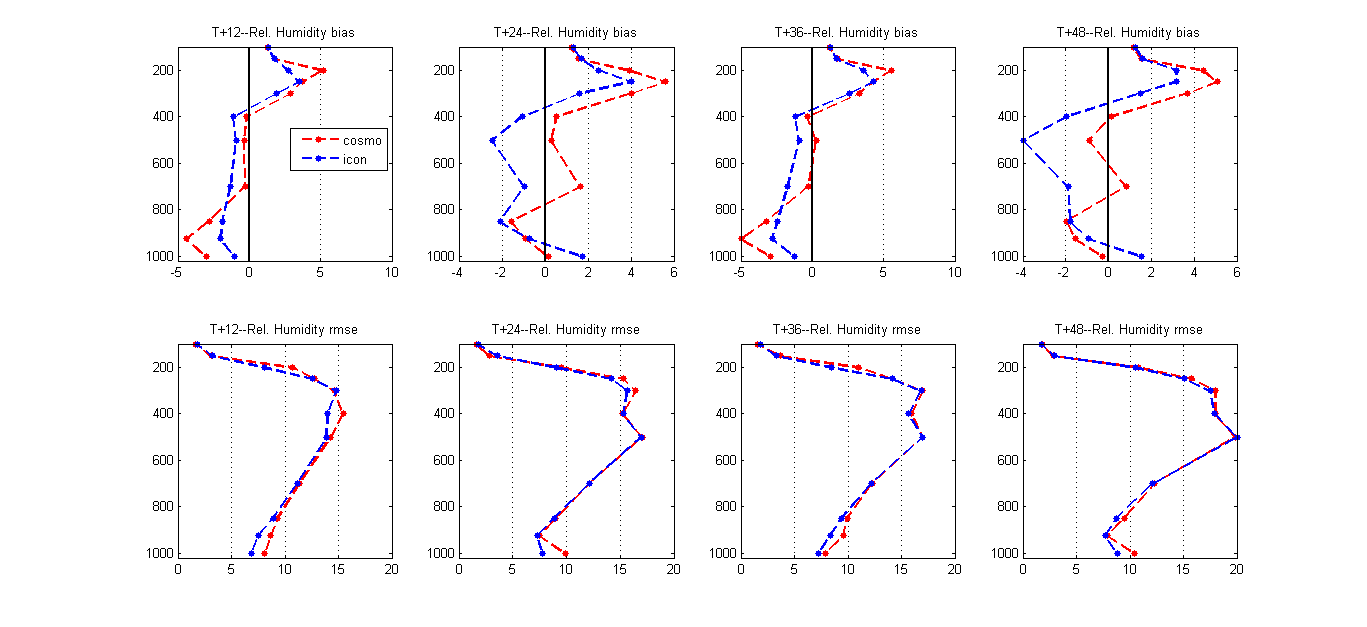 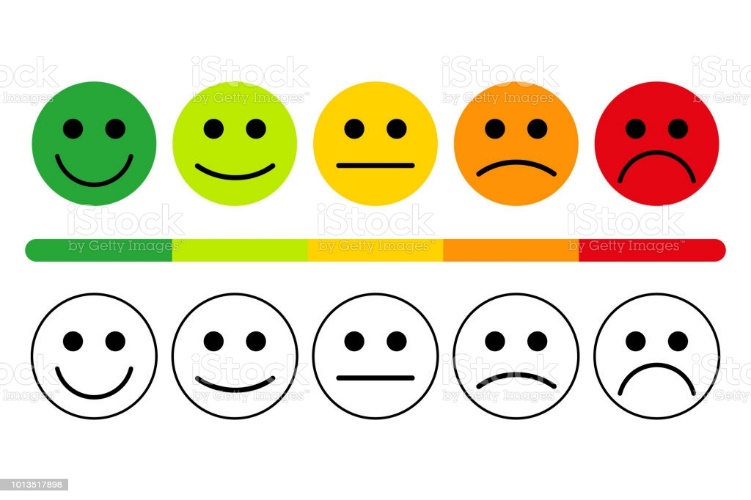 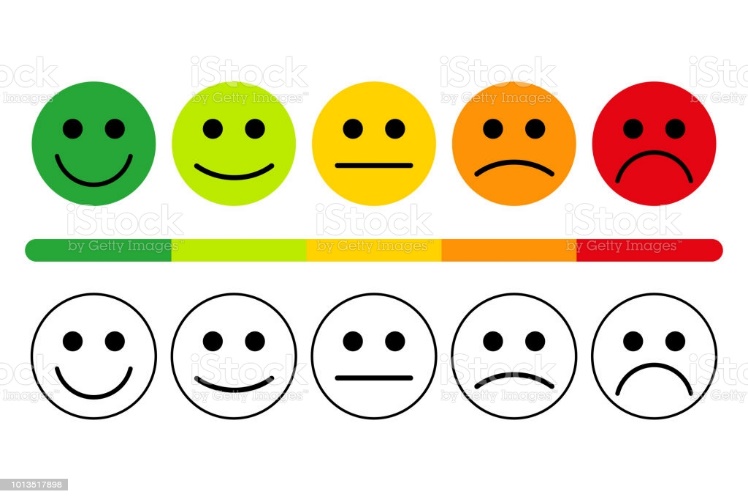 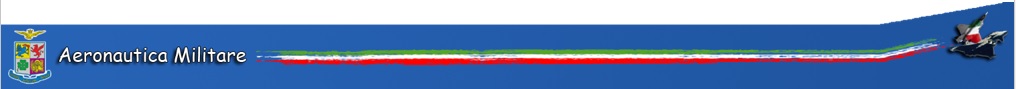 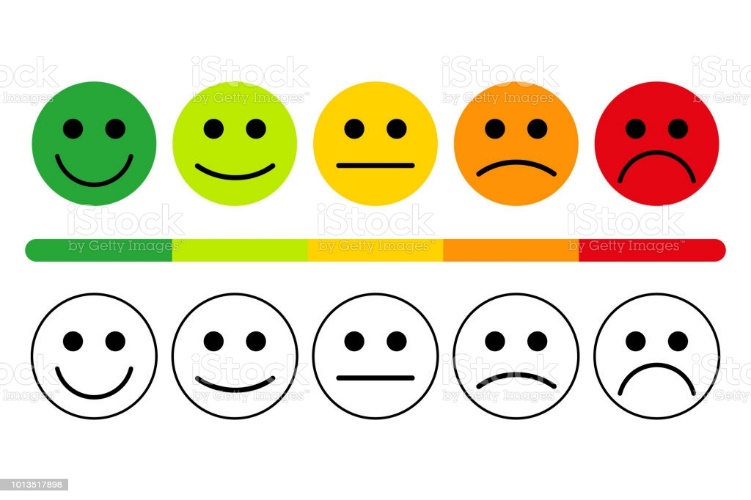 Surface parameters: bias
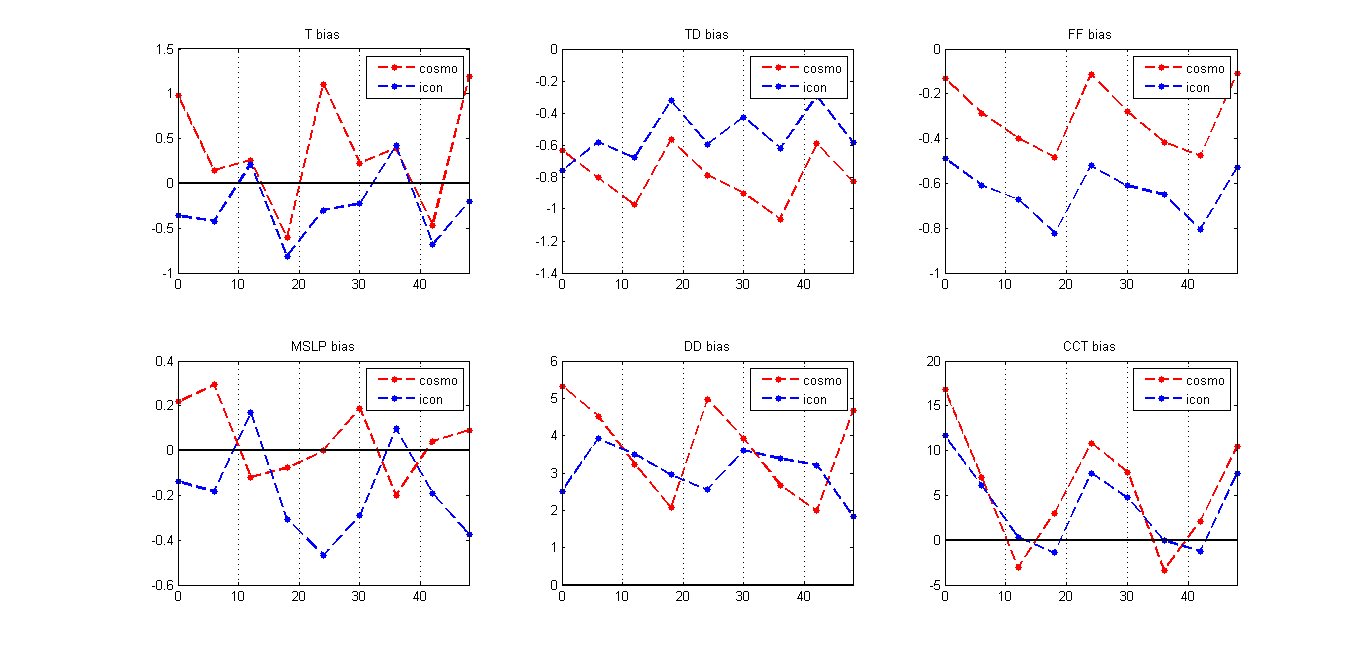 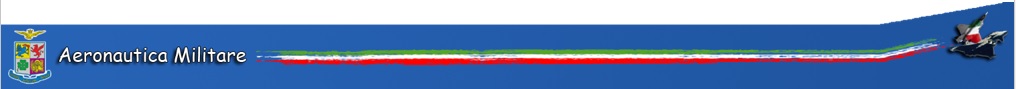 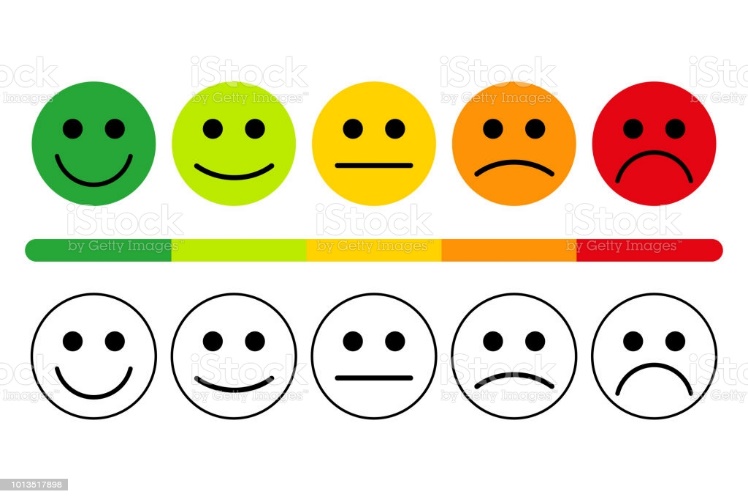 Surface parameters: rmse
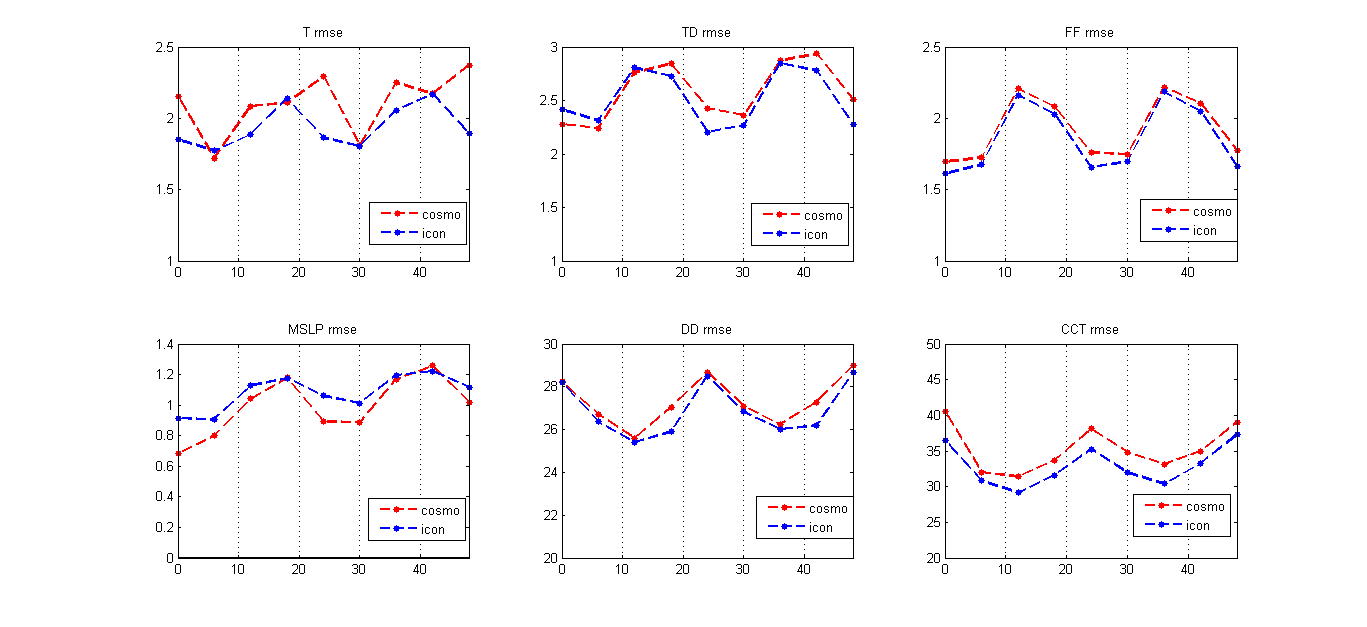 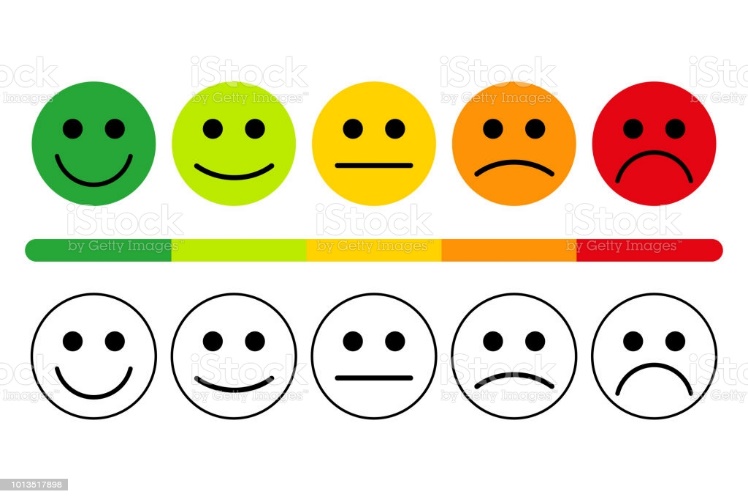 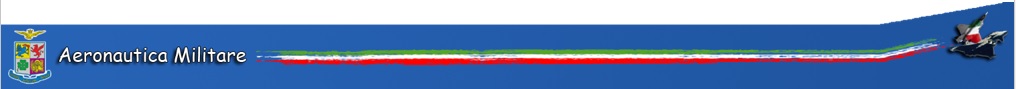 &STD_OBS
   !--------------------------
   ! for GPSGB bias correction
   !--------------------------
   n_required   = 48
!biascor_mode  = 2      
! bias correction: 0=no, 1=update-only,
                          ! 2=fg, 3=ana, 4=VarBC
! default value = 2

bc_fallback   = F
  /

  &biascor
    fallback = F
    bc_files = 'bias_GPSGB.202009022300'
    verbose  = 2
  /
&REPORT type='GPSGB'
          use      = 'passive'
/
!------
! GPSGB
!------
     &THINNING
       comment = 'GPSGB thinning
       obstype = 'GPSGB'              
       state   = 'passive'          
       rule3   = 'quality'              
! higher priority for 'quality'
       rule4   = 'time'                
 ! lower  priority for 'time'
       ni      =  256                   
! ca 30 km  horizontal distance
/
GNSS ZPD MONITORING  (1-31 August 2020)
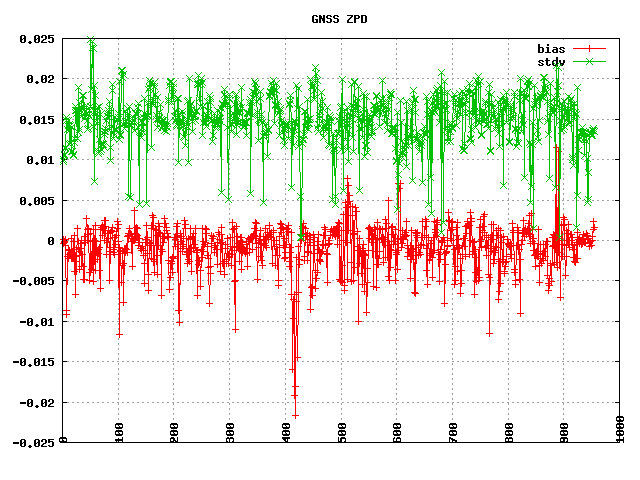 LAMPBKG
LAMPMETO
LAMPMTGH
LAMPMTRH
Very low statistics!!! (≈50 vs ≈ 1200)
VEN1MTRH
VEN1BKG
Conclusions
ICON-IT runs pre-operationally @2.2 km over Italian domain since feb 2020

Fcst products are daily provided (00,12UTC) to our operational forecast room

Forecasters are quite satisfied with ICON model performances but they collected many cases of failure (summer convection not well forecsted) – these case have been correctly forecasted by COSMO-IT

Beside subjective verfications, the objective verifications show good results except for pmsl (rmse). As no other countries (IFS/ICON-EU IC) have this negative score, could analysis be responsible of this behaviour ?     further investigation is needed